КАК  СЛОВА-ЧАСТИ РЕЧИ СТАНОВЯТСЯ ЧЛЕНАМИ ПРЕДЛОЖЕНИЯ.
РУССКИЙ  ЯЗЫК, 3 КЛАСС
УМК «ГАРМОНИЯ»
МАРЧЕНКО Е.В.
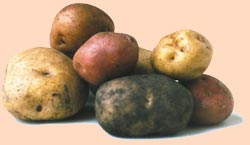 СЛОВАРНАЯ РАБОТА:
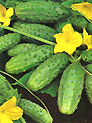 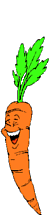 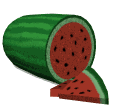 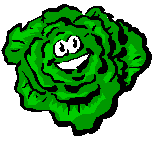 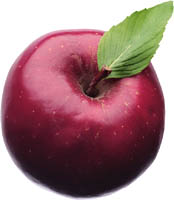 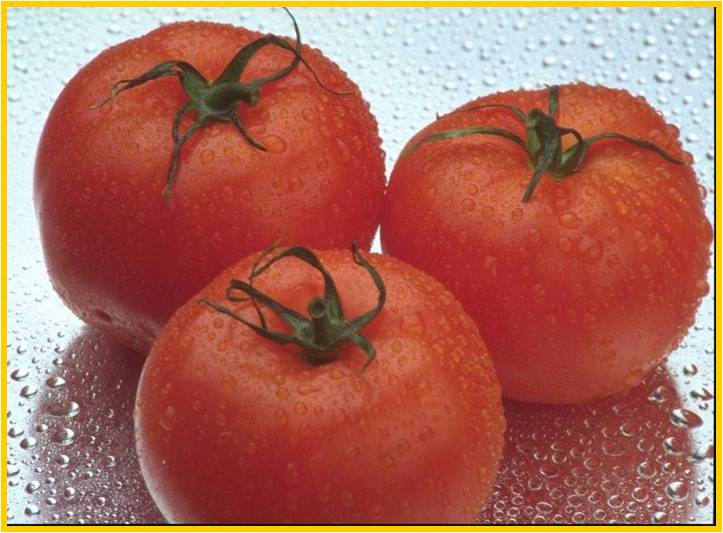 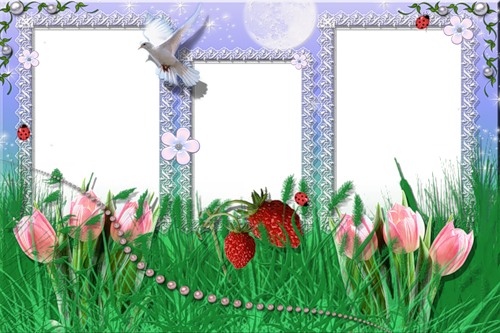 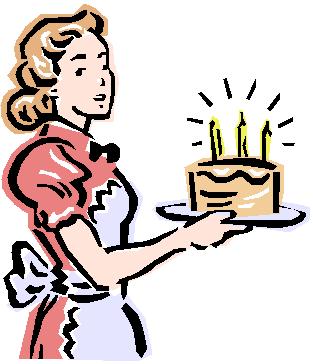 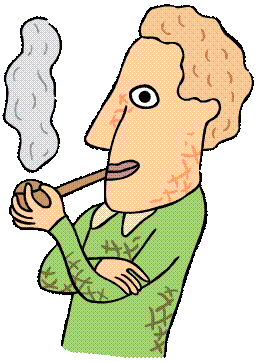 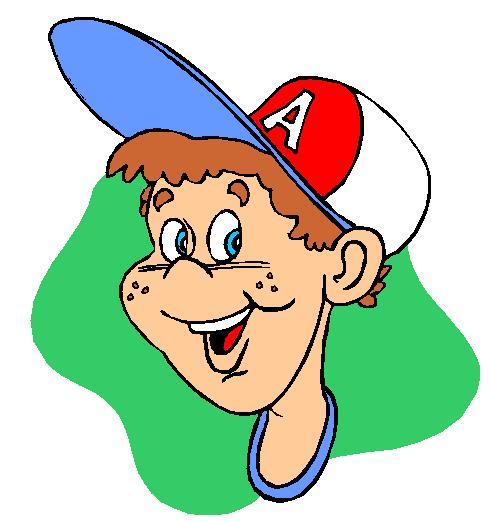 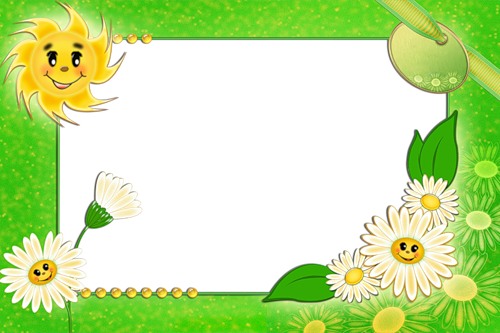 СЕМЬЯ
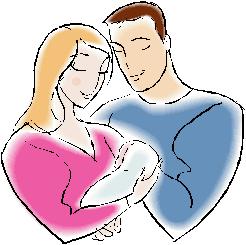 ПАПА
МАМА
ПАПА
СЫН
СЫН
ЧЛЕНЫ СЕМЬИ
СОЕДИНЯИСЬ ДРУГ С ДРУГОМ ДЛЯ ВЫРАЖЕНИЯ МЫСЛИ, ОБРАЗУЯ ДЛЯ ЭТОГО ПРЕДЛОЖЕНИЯ, 
СЛОВА СТАНОВЯТЬСЯ 
ЧЛЕНАМИ  ПРЕДЛОЖЕНИЯ.
Я  ЛЮБЛЮ  РОДИТЕЛЕЙ.
МЕСТ.
ГЛ.
СУЩ.
КАЖДЫЙ  ЧЛЕН ПРЕДЛОЖЕНИЯ ОСТАЁТСЯ СЛОВОМ, КОТОРОЕ ОТНОСИТСЯ К КАКОЙ- ТО ЧАСТИ РЕЧИ.
СОСТАВЬ ИЗ СЛОВ ПРЕДЛОЖЕНИЕ:
ВОЗДУХ
В
ЗЕМЛЯ
НА
СНЕЖИНКИ
И
ОПУСКАЛИСЬ
ЛЁГКИЕ
ПУШ.СТЫЙ
ХЛОП?ЯМИ
ЗНАКОМИЛИСЬ
ПУШИСТЫЕ  СНЕЖИНКИ  ЗНАКОМИЛИСЬ В ВОЗДУХЕ   И  ЛЁГКИМИ  ХЛОПЬЯМИ  ОПУСКАЛИСЬ  НА  ЗЕМЛЮ.
СКОЛЬКО  СЛОВ  В ПРЕДЛОЖЕНИИ?

ЯВЛЯЮТСЯ ЛИ ОНИ ЧЛЕНАМИ ПРЕДЛОЖЕНИЯ?

СКОЛЬКО СЛОВ ОТНОСИТСЯ К ГРУППЕ САМОСТОЯТЕЛЬНЫХ ЧАСТЕЙ РЕЧИ?

СКОЛЬКО СЛОВ ОТНОСИТЬСЯ К 
ГРУППЕ СЛУЖЕБНЫХ ЧАСТЕЙ РЕЧИ?
ЧЛЕНАМИ ПРЕДЛОЖЕНИЯ 
МОГУТ БЫТЬ СЛОВА ТОЛЬКО
 САМОСТОЯТЕЛЬНЫХ ЧАСТЕЙ РЕЧИ. 
СЛОВА СЛУЖЕБНЫХ ЧАСТЕЙ РЕЧИ
 ВХОДЯТ В ПРЕДЛОЖЕНИЕ, НО ОТДЕЛЬНЫМИ ЕГО ЧЛЕНАМИ НЕ ЯВЛЯЮТСЯ.
ПРЕДЛОГИ И ЧАСТИЦЫ ОСТАЮТСЯ ПОМОЩНИКАМИ  ДРУГИХ СЛОВ И СОСТАВЛЯЮТ С НИМ ОДИН  ЧЛЕН ПРЕДЛОЖЕНИЯ;  
СОЮЗЫ ПОМОГАЮТ ВСЕМУ ПРЕДЛОЖЕНИЮ.
ПУШИСТЫЕ  СНЕЖИНКИ  ЗНАКОМИЛИСЬ В  ВОЗДУХЕ  
 И  ЛЁГКИМИ  ХЛОПЬЯМИ  ОПУСКАЛИСЬ  НА  ЗЕМЛЮ.